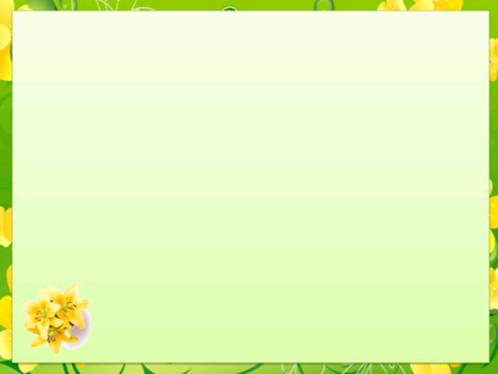 «Использование мнемотехники в работе с детьми средней группы»
Подготовила: 
воспитатель 
ГБДОУ детского сада №135 Адмиралтейского района
г. Санкт-Петербурга
Скрябина Светлана Спиридоновна
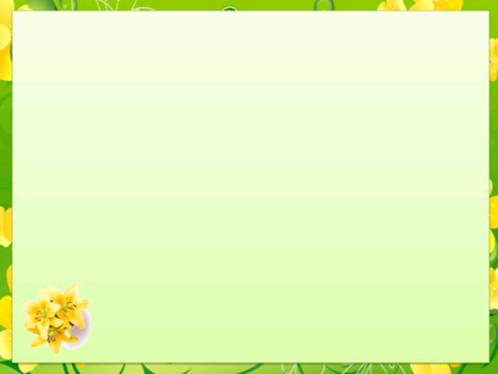 Если ребенок молчит, покажите ему картинку, и он заговорит..
К.Д. Ушинский
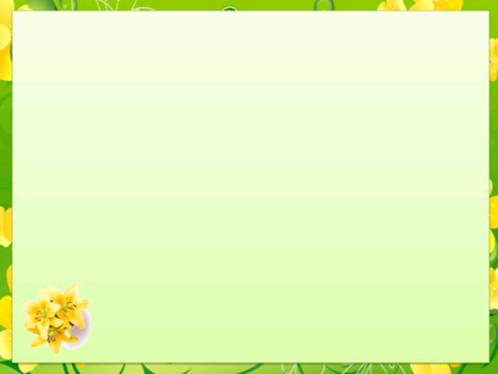 Наблюдая за детьми своей группы «Почемучки», я обратила внимание, что у многих детей речь невнятная, ограничен словарный запас, есть безречевые дети. Анализ проведённых наблюдений показал, что речевое развитие детей находится на недостаточном уровне развития. И меня заинтересовала данная проблема, именно этот возраст наиболее благоприятен для становления и развития речи детей. Началом работы по теме стало проведение мониторинга уровня в образовательной области «Речевое развитие» по следующим критериям: 1. Сопровождает речью игровые и бытовые действия; 2. По просьбе взрослого проговаривает слова, небольшие фразы, отвечает на простейшие вопросы («Кто?», «Что?», «Что делает?»); 3. Может рассказать об изображенном на картинке, об игрушке, о событии из личного опыта. Мониторинг речевого развития детей 3-4 лет показал: 75% детей имеют низкий уровень развития, 25% - средний..
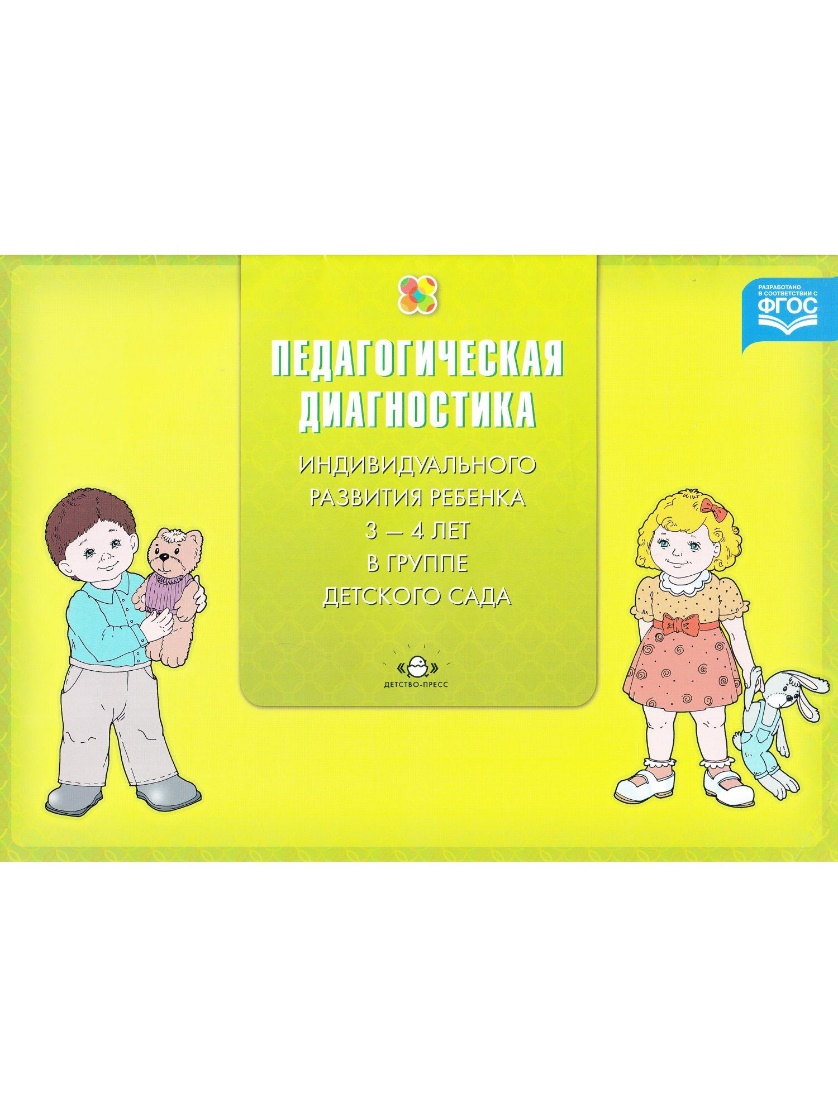 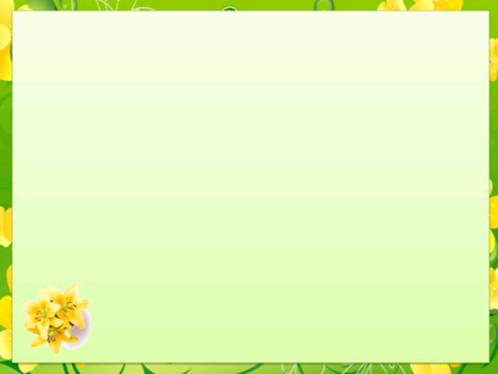 Анкетирование родителей по проблеме речевого развития детей показало, что многие родители не считают проблему достаточно важной, они убеждены, что дети со временем сами научатся говорить. Опираясь на важность и необходимость работы по данному направлению, я обратилась к мнемотехнике как эффективному средству развития связной речи дошкольников (анкета прилагается в отдельной папке). .
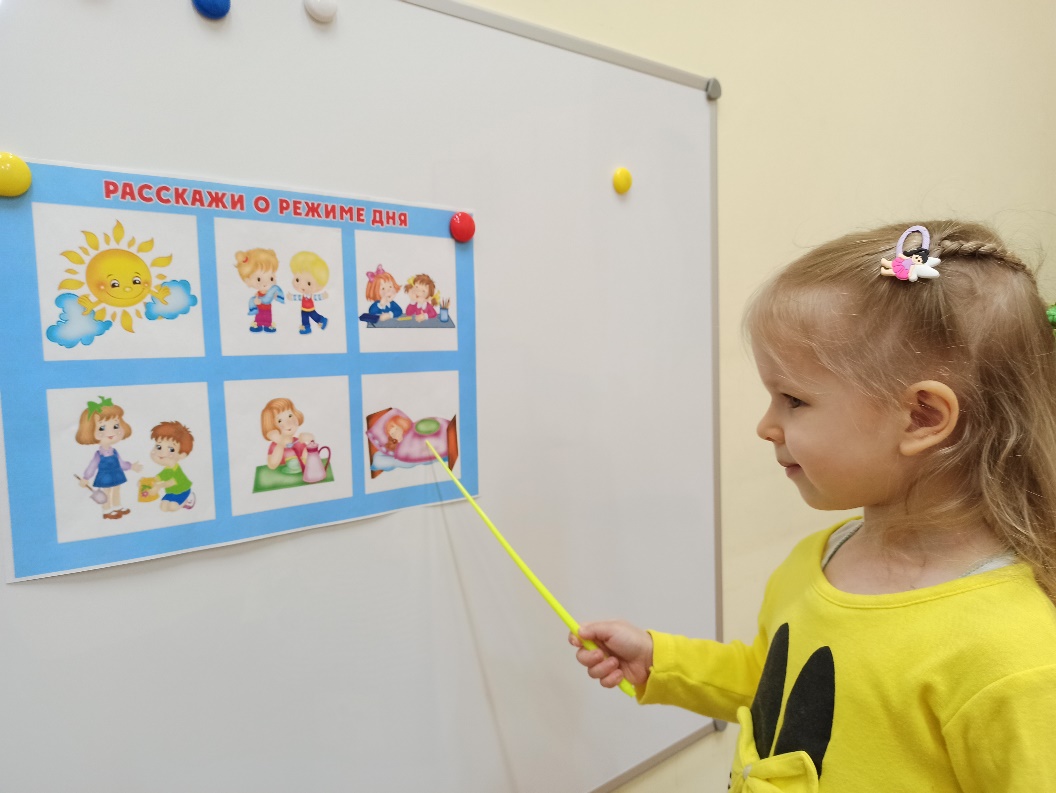 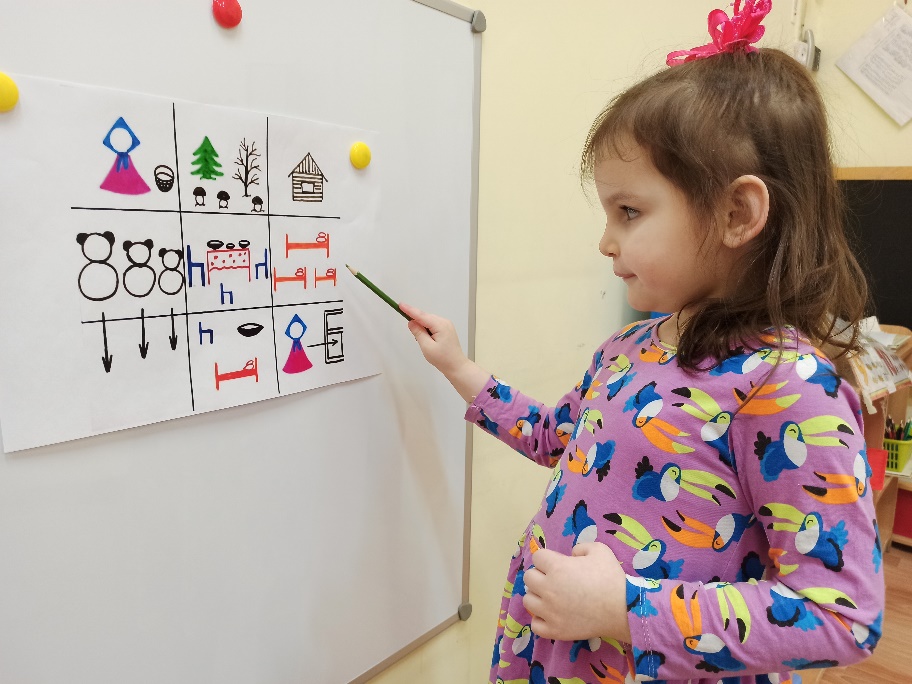 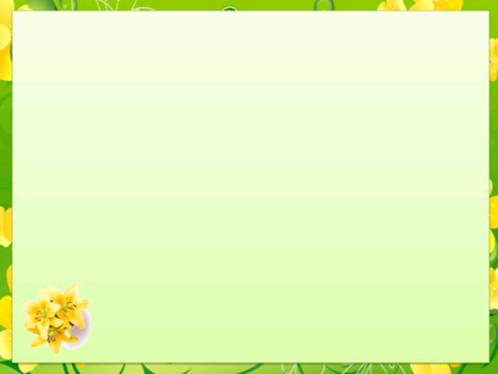 Актуальность.
Речевое развитие ребёнка – одно из основных условий становления личности в дошкольные годы. Каждый ребёнок должен научиться содержательно, грамматически правильно, связно и последовательно излагать свои мысли. Именно в связной речи реализуется основная, коммуникативная, функция языка и речи. В настоящее время проблема развития речи становится особенно актуальной. Современный мир насыщен новейшими технологиями, дети живут в мощном потоке информации, где живое общение заменяется общением с компьютером и телевизором, планшетом или телефоном. Недостаток общения родителей со своими детьми, игнорирование речевых трудностей лишь увеличивает число дошкольников с недостатками речи. Речевые нарушения затрудняют общение, отрицательно влияют на мыслительную деятельность, ведут к изменениям в эмоциональной сфере ребёнка, ограничивают овладение понятийными значениями и речевыми образцами. Детские рассказы не многословны, много повторов, длительных пауз, а главным является то, что ребёнок сам не строит рассказ, а копирует предыдущий с незначительными изменениями, словарный запас ограничен. Мой опыт работы по теме: «Использование мнемотехники в работе с детьми второй младшей группы» поможет преодолеть вышеназванной проблеме.
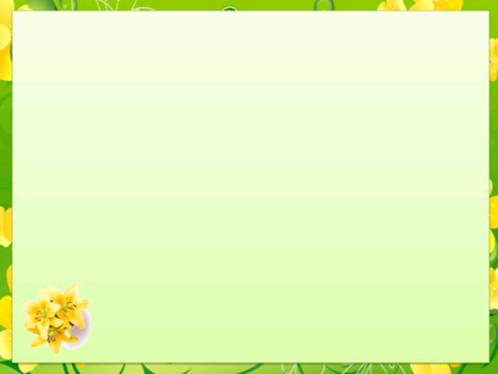 Что такое мнемотехника ?
Мнемотехника – это система методов и приемов, обеспечивающих эффективное запоминание, сохранение и воспроизведение информации. В младшем дошкольном возрасте мнемотаблицы даются в готовом варианте. В начале работы с мнемотаблицами дети начинают испытывать некоторые сложности, им трудно следовать предложенному плану таблицы.
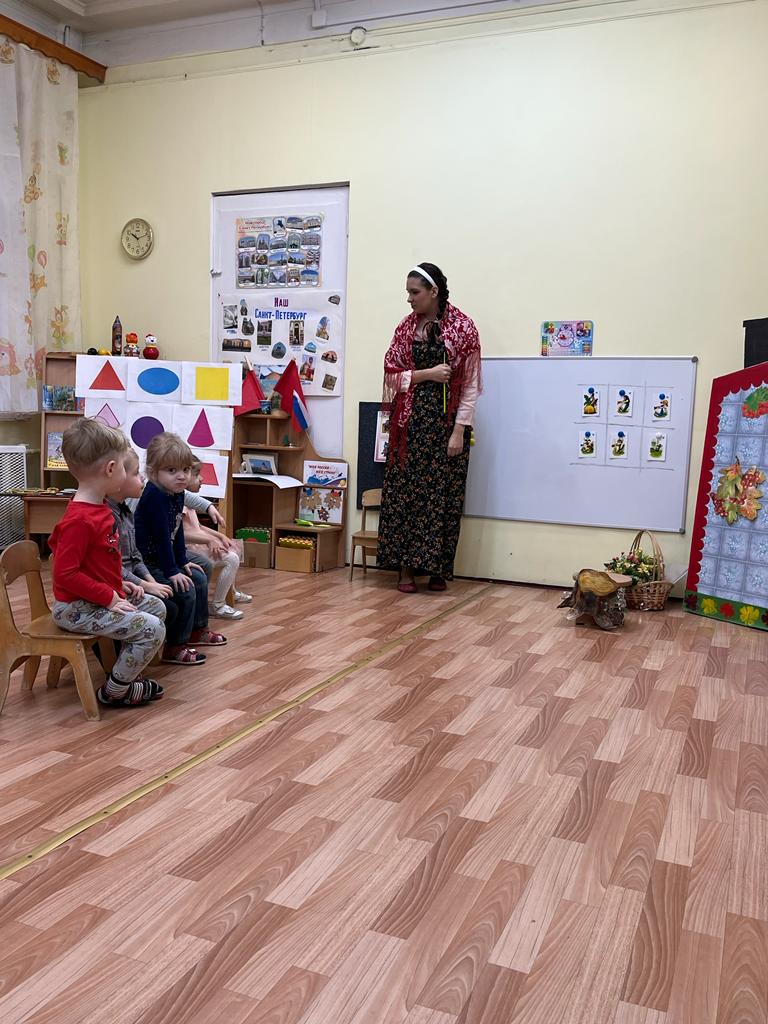 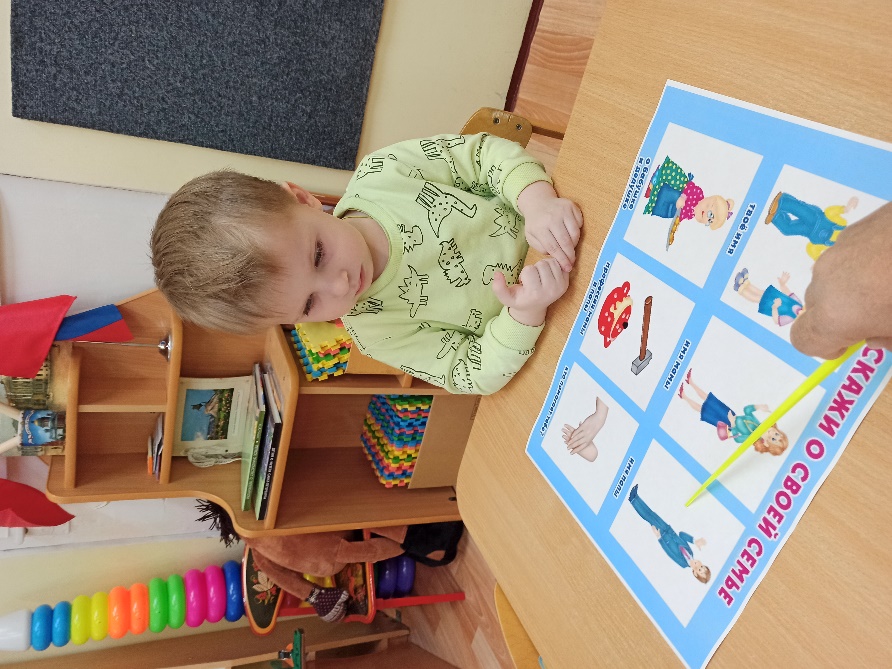 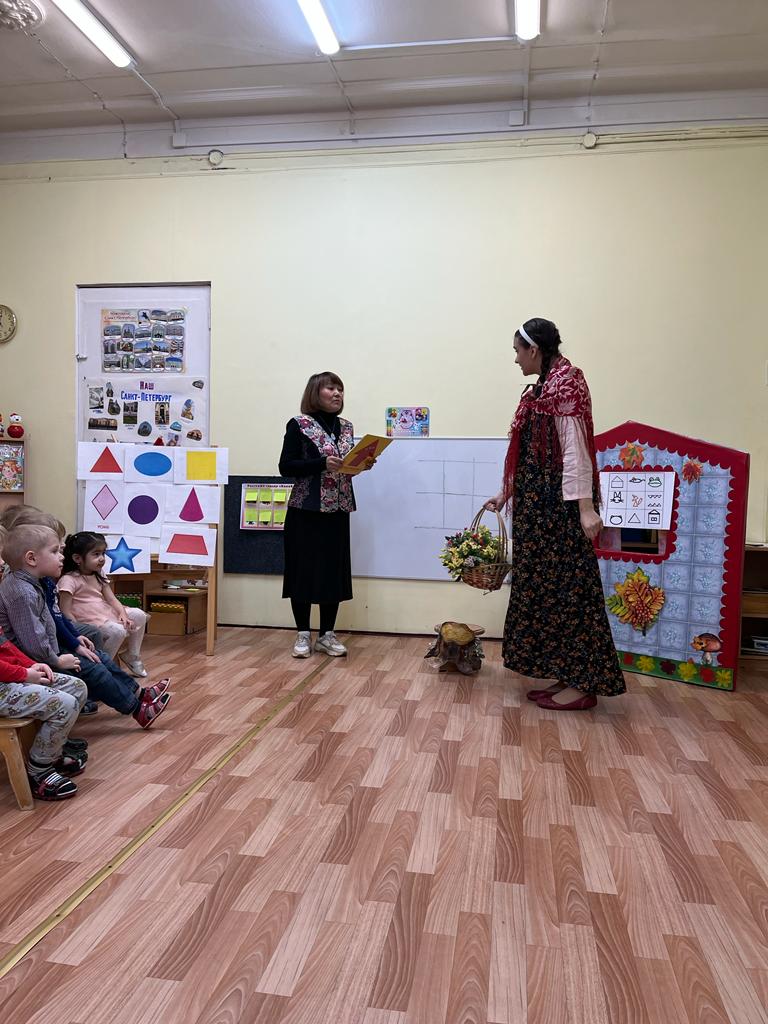 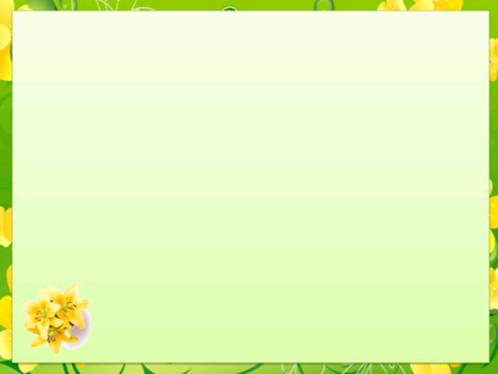 Почему нужно использовать мнемотехнику в детском саду?
Неумение согласовывать слова в предложении.
Маленький словарный запас.
Нарушение звукопроизношения.
Неспособность правильно регулировать темп и громкость речи.
Неспособность построить монолог
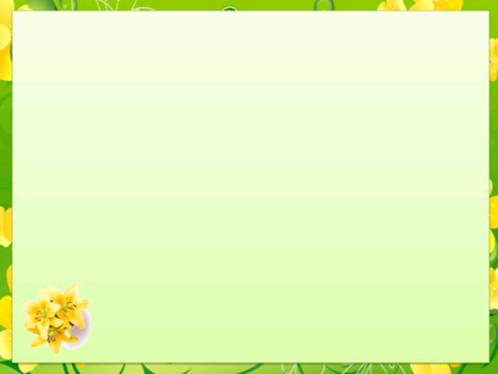 Мнемотехника помогает развивать:
Внимание
Усидчивость
Мелкую моторику
Интерес к обучению
Развивает все стороны речи
Воображение
Логическое мышление
Зрительную и слуховую память
Развивает кругозор
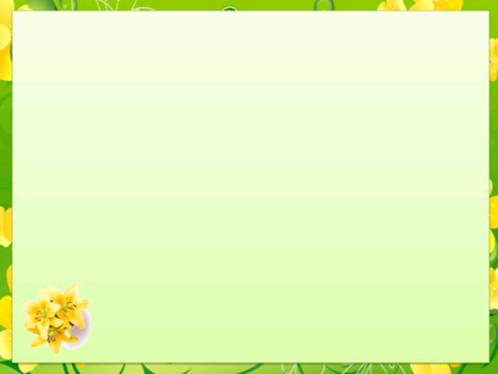 Где можно использовать  
мнемотаблицы?
для обогащения словарного запаса
при обучении составлению рассказов
при пересказах художественной литературы
при отгадывании и загадывании загадок
при заучивании стихов
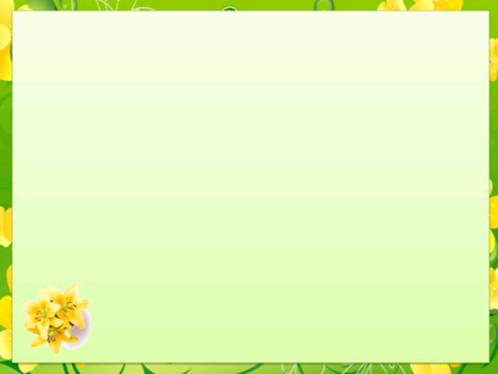 Схемы служат своеобразным зрительным планом для создания монологов, помогают детям выстраивать:
Последовательность рассказа
Строение рассказа
Лексико-грамматическую наполняемость рассказа
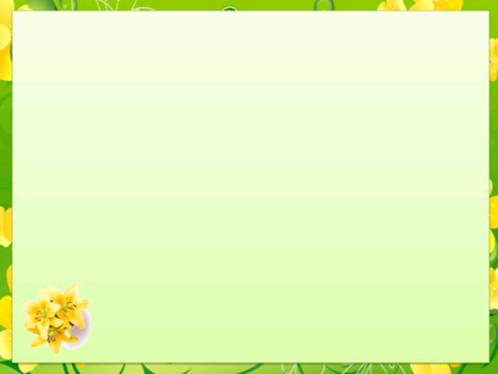 Структура мнемотехники (строится от простого к сложному)
МНЕМОКВАДРАТЫ
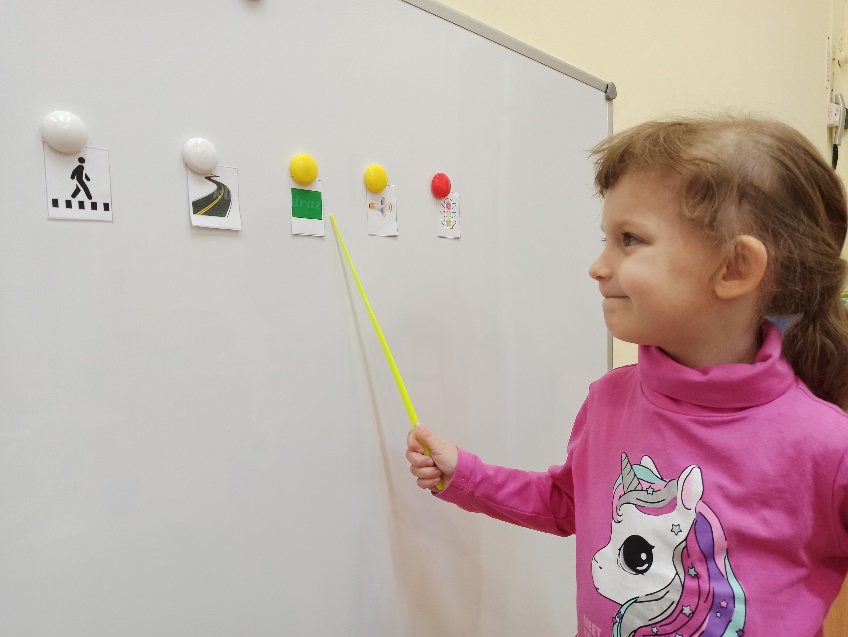 МНЕМОДОРОЖКА
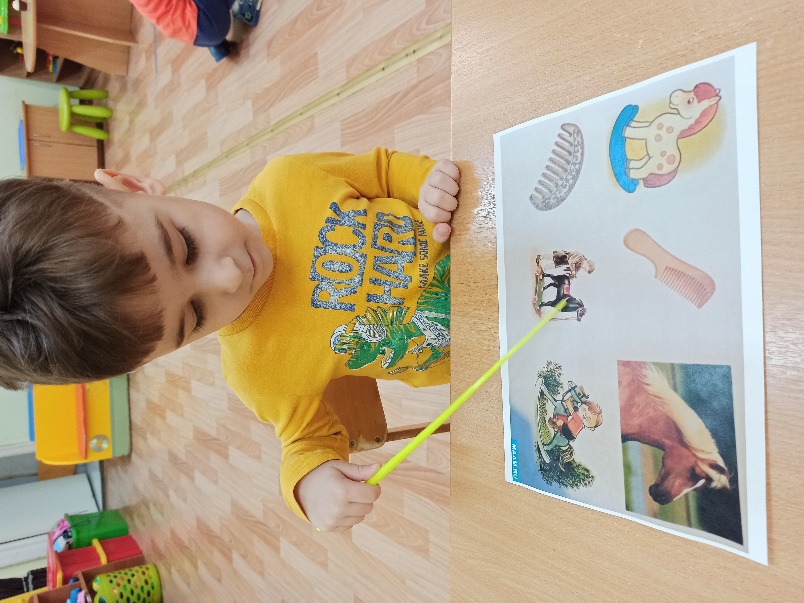 МНЕМОТАБЛИЦА
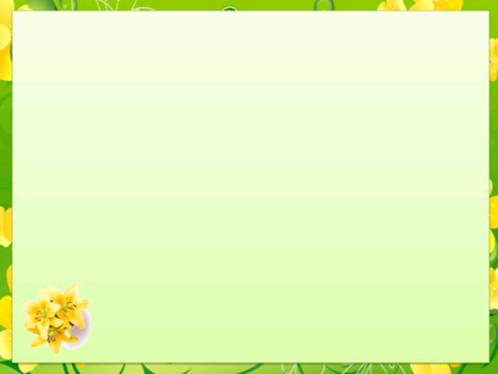 Последовательность работы с мнемотаблицами:
1 этап: Рассматривание таблицы и разбор того, что на ней изображено. 
2 этап: Осуществляется перекодирование информации, т.е. преобразование из абстрактных символов в образы.
3 этап: После перекодирования осуществляется пересказ сказки или рассказ по заданной теме. 
    В младших группах с помощью воспитателя, в старших – дети должны уметь самостоятельно.
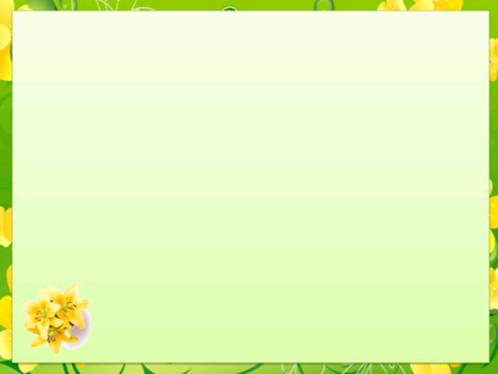 Мнемотаблицы, отображающие последовательность  действий.
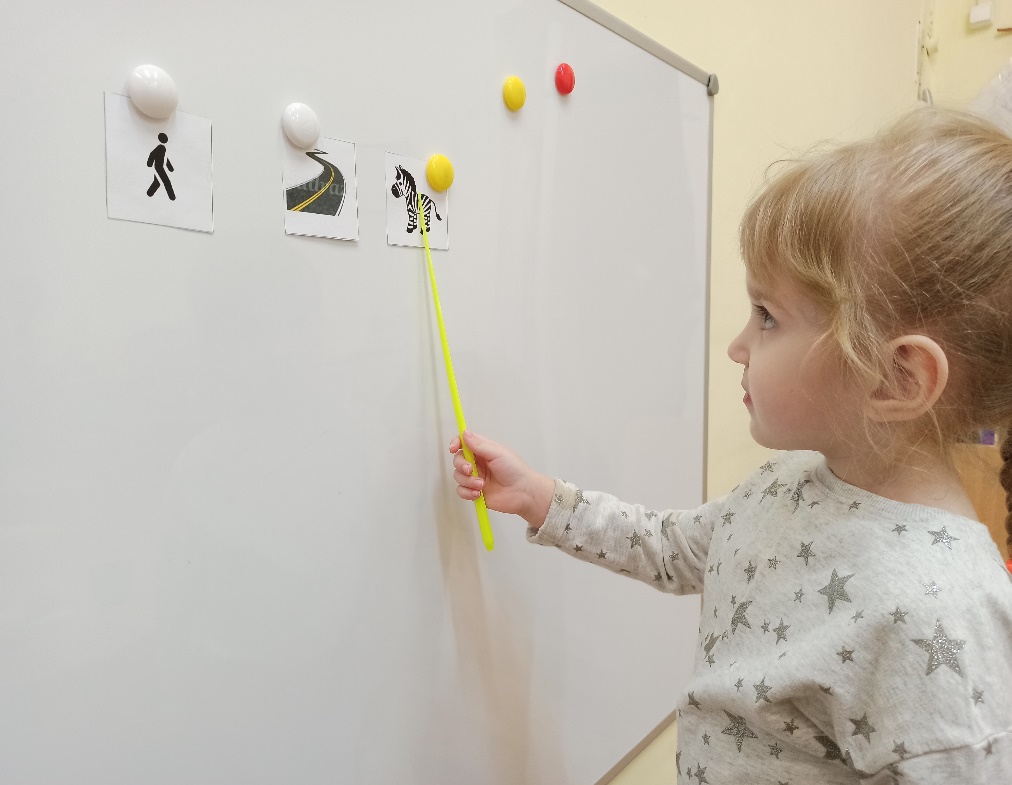 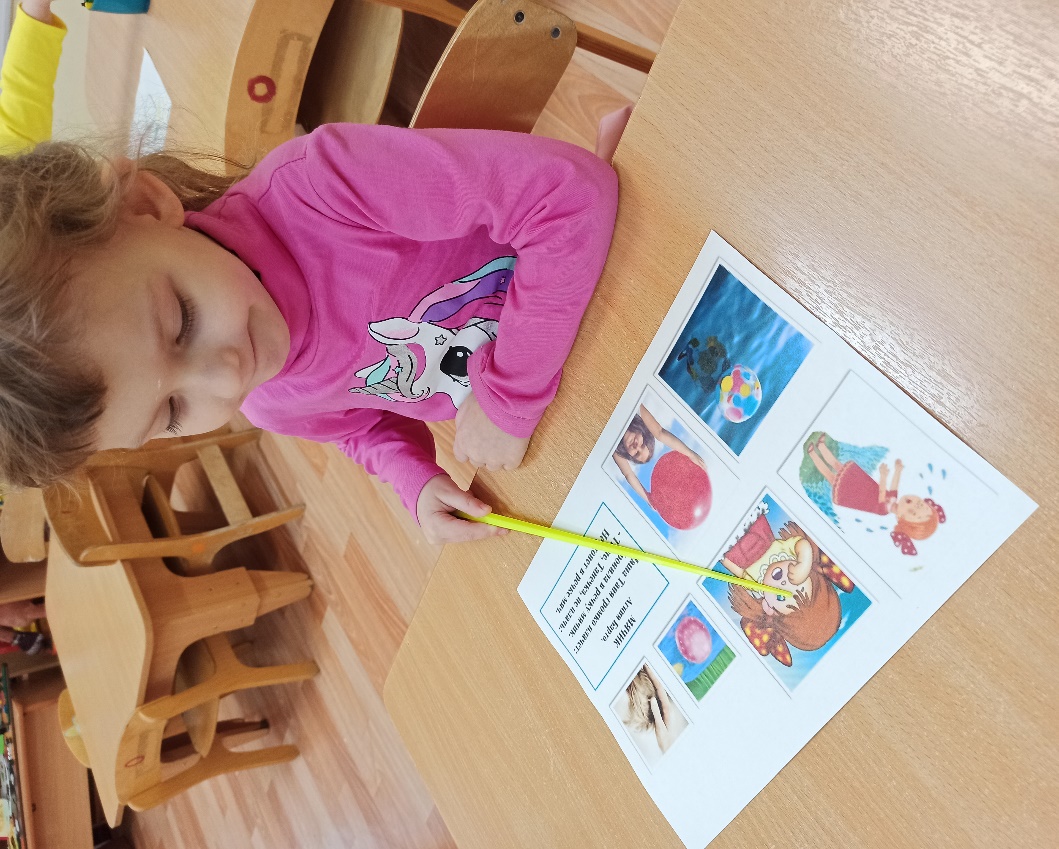 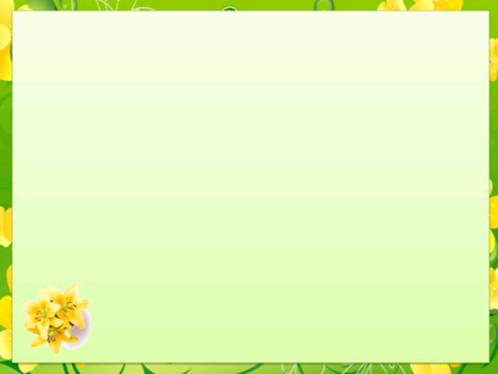 Проговаривание скороговорок, заучивание потешек
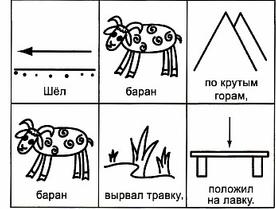 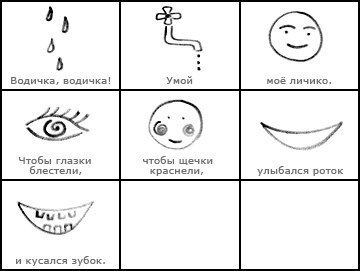 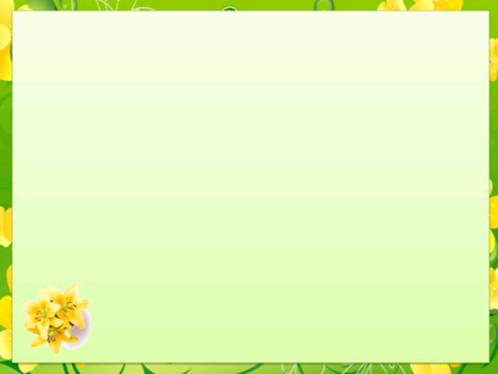 Отгадывание загадок
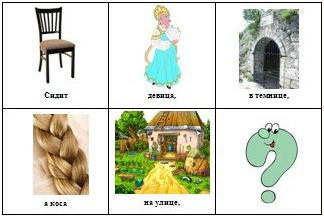 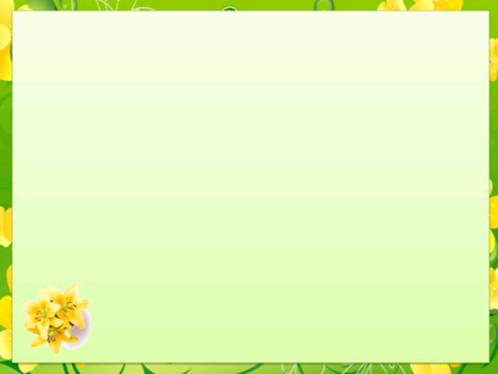 Заучивание стихотворений
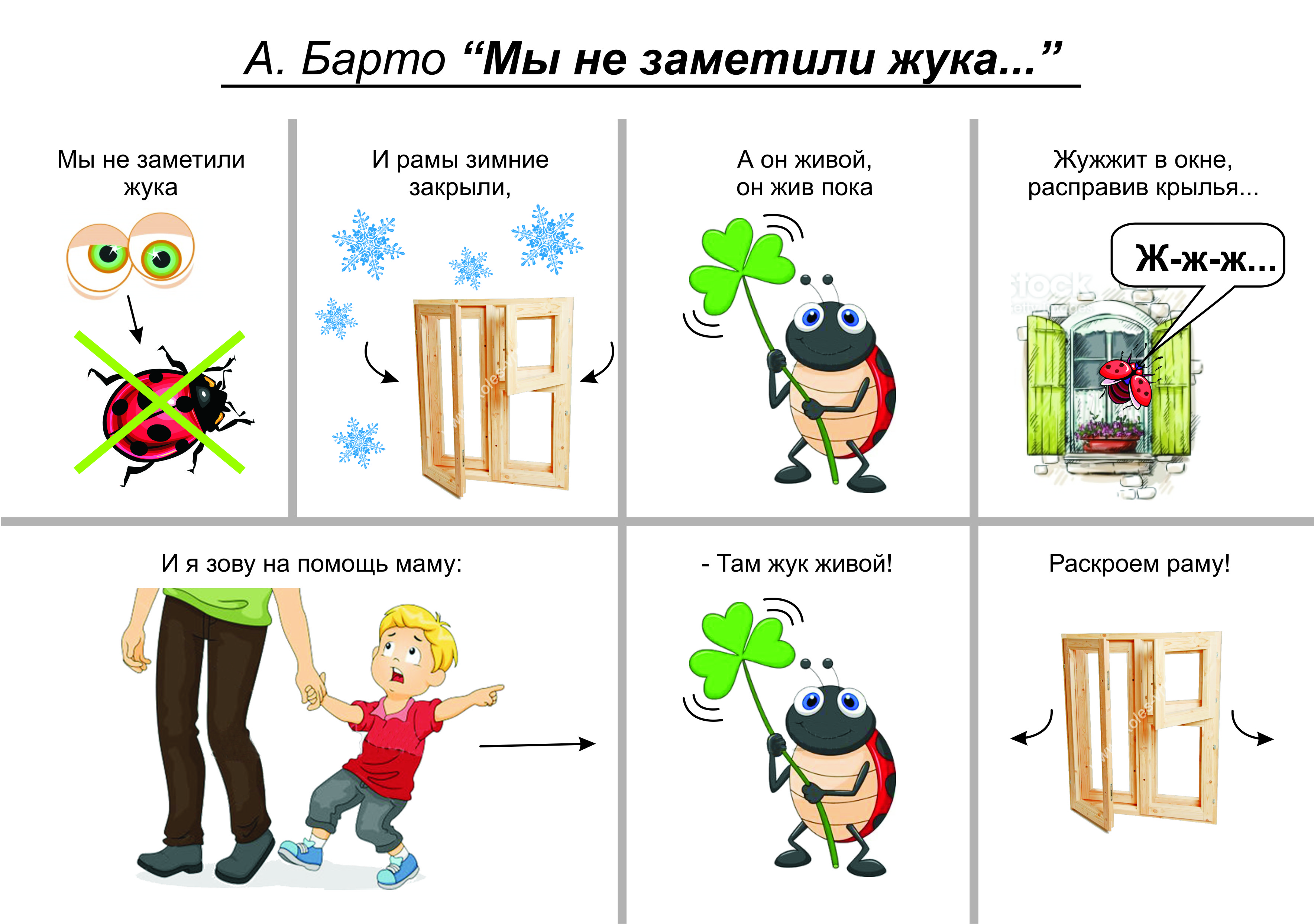 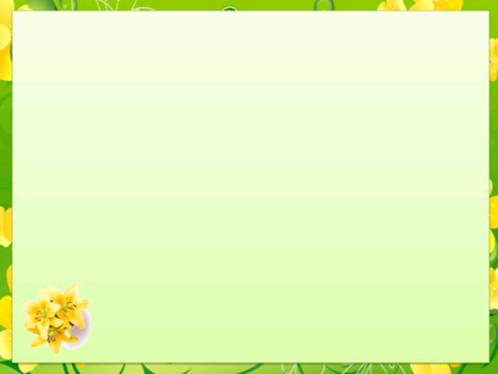 Пересказ художественных текстов
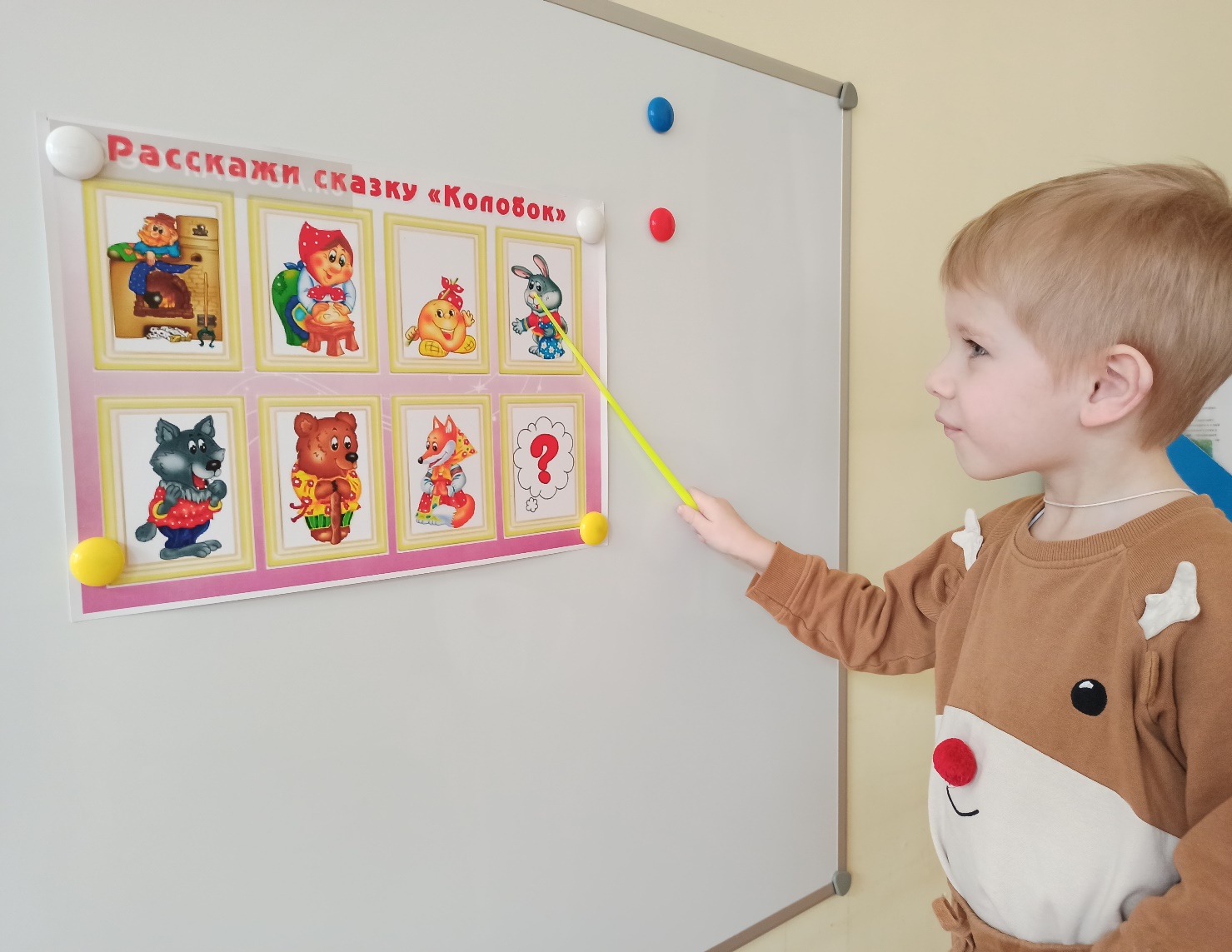 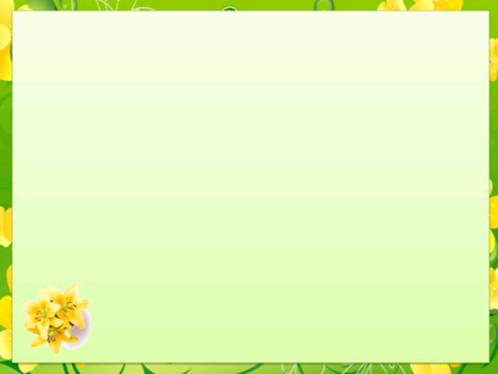 Схемы составления рассказов
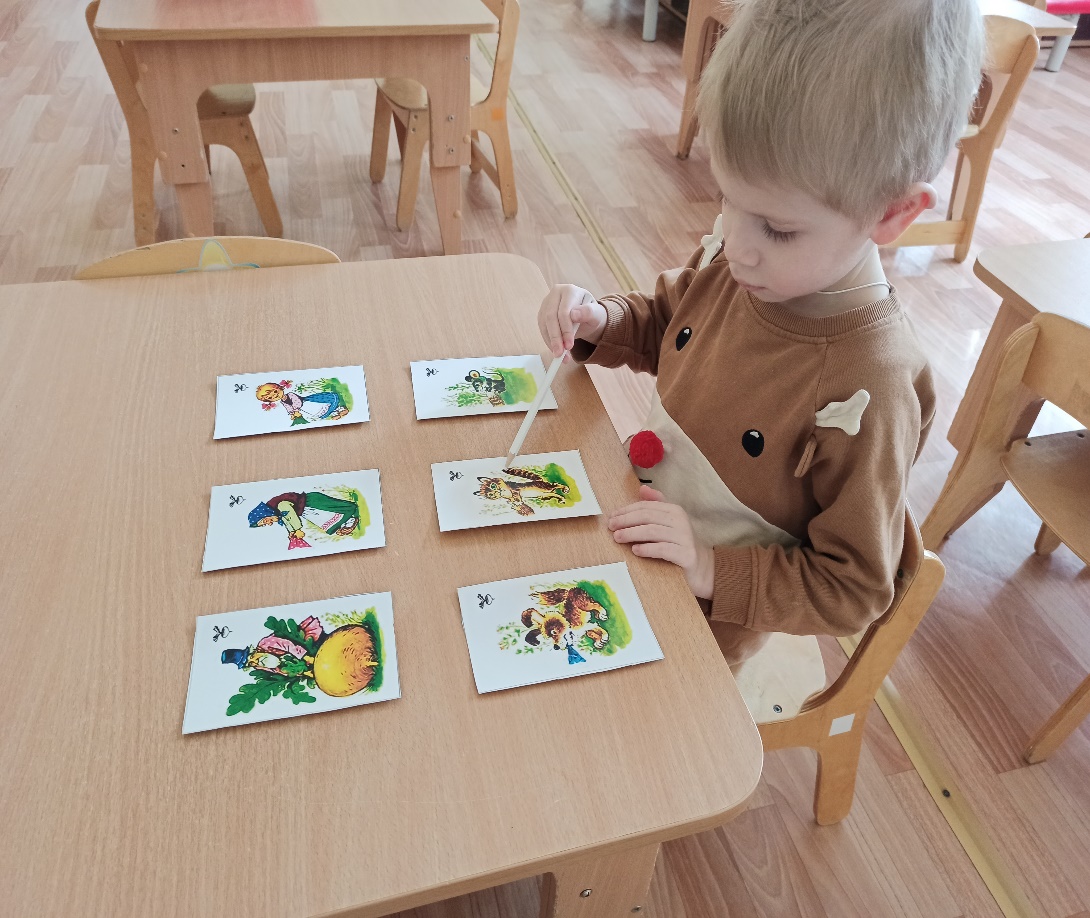 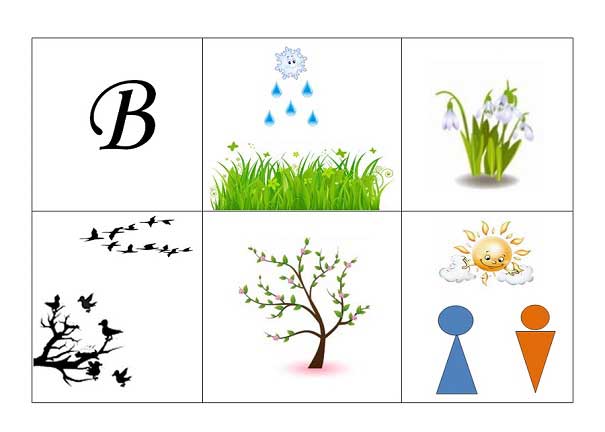 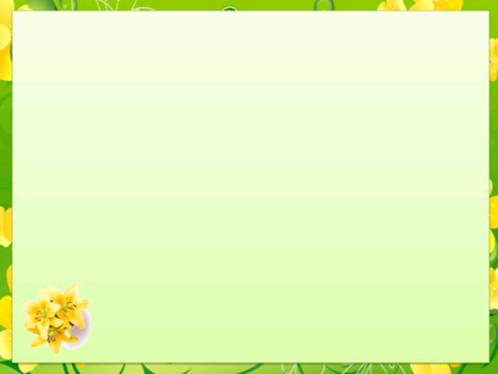 Результаты
У детей появилось желание пересказывать интересные истории – как на занятии, так и в повседневной жизни; придумывать интересные истории
Расширился круг знаний об окружающем мире;
Расширился активный и пассивный словарный запас;
Появился интерес к заучиванию;
Дети преодолели робость, застенчивость;
Усовершенствовалась диалоговая речь.
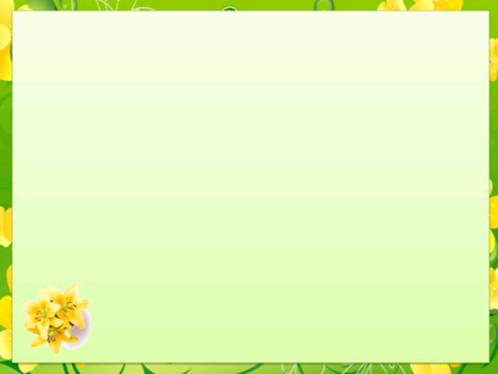 Спасибо за внимание!